24.9.2013
12.45 – 13.30 

Činnost týmu 
zpětnovazebních konzultantů  
Plán návštěv 
Příprava návštěvy
Vlastní návštěva a výstupy

Romana Nováčková
novackova@komora.cz
ZVK – plán a příprava na návštěvu
Plán návštěv -  ke 20. v měsíci zašlete vyplněný plán 8 návštěv na daný měsíc v počtu  emailem novackova@komora.cz (vzor ke stažení na webu agentura) 

Příprava - s čím vstupujeme do firmy?
2
ZVK – sjednání návštěvy
3
ZVK – průběh návštěvy
Průběh návštěvy - všechny uvedené dotazy směřují na možnost využití NSK/NSP :
4
ZVK – Proč?
CÍL - dovést firmy k využívání NSK / zajistit zpětnou vazbu sektorovým radám

Možnosti zapojení zaměstnavatelů do tvorby NSK
Návrhem vzniku nových nebo návrhem úpravy stávajících PK
Hodnocením správnosti kvalifikačních standardů v roli stvrzovatele
Ověřováním znalostí jako Autorizovaná osoba a přezkušováním zajemců o získání PK

Implementací nástrojů NSK ve firemní praxi = podklad pro certifikaci
Inzerce pracovního místa s uvedenou možností PK
Hlášení volného pracovního místa příslušnému Úřadu práce
Popis pracovní pozice nebo činnosti s využitím PK
Adaptační plán využívající popisy NSK
Interní plán vzdělávání nebo popis školení zaměstnanců zakončený zkouškou PK
Kariérní plán vytvořený dle PK
Schválení žádosti Autorizované osoby dle zákona 179/2006 Sb., o ověřování a uznávání výsledků dalšího vzdělávání
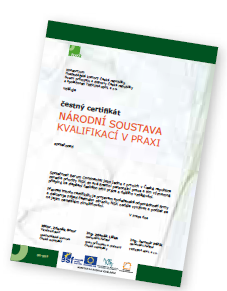 5
Ocenění firem za implementaci NSK
Čestný certifikát NSK v praxi 
	ocenění inovativního přístupu, prokázání využívání NSK ve 	firmě, včetně zajištění patřičné propagace
prostřednictvím zpětnovazebních konzultantů - prodloužené ruce SR Konzultanti kontaktují zaměstnavatele ve svých regionech  po celé ČR - vybaveni PR materiálem NSK2
Zajištění PR propagace dle domluvy se zaměstnavatelem

	Slavnostní převzetí certifikátu
3.10.2013 Konference NSK – pozvěte firmy s potenciálem využití!!!
13.11.2013 v rámci Stálé konference předsedů SR
3.12.2013 v rámci tiskové konference v Brně
6
ZVK – podněty z návštěv
7
Implementace ZVK –firmy NSK „IN“
OFF  	       677		
ON  	      1567			
IN    	      200
Reporty firmy navštívené 2013 = 2444,
8
Implementace reakce firem
9
Na Implementaci NSK se dále podílejí
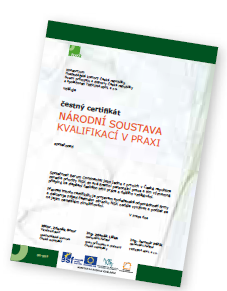 Sektorové rady
 Firmy hlášené v rámci hodnocení excelence 2012
	Zajistit doklady (odpovědný člen SR, termín)

Členské organizace SR
Využívají a jak?
Nevyužívají – zdůvodnění?

	
Konsorcium řešitelů
Memorandum o spolupráci HKČR a GŘUP, zapojení pracovníků z UP
Široká veřejnost a odborníci, školy
Ministerstva
10
ZVK – Výstupy
Pracovním sdíleným prostředím pro ZVK je tzv. projektový „web agentura“ – všechny pracovní podklady, PR materiály, vstup pro plán návštěv a reporty návštěv

Zadejte si do kalendáře termíny pro dodávání výstupů:
1. Ke 20. v měsíci: plán návštěv poslat emailem (vzor ke stažení na webu agentura) http://wwwinfo.mfcr.cz/ares/ares_es.html.cz 

2. Do konce měsíce:
a) zpracovat výkaz práce – tvorba.narodnikvalifikace.cz
b) zpracovat report z návštěvy – web agentura on-line
K reportu na webu agentura jako přílohy scanovat/přikládat podklady k tvorbě (tj. RL, revize, stvrzovatele, Aos) příp. doklady o implementaci tj. scan inzerátu, scan školení….
11
Shrnutí – než vstoupíte do firmy
Soustavy NSK/NSP – seznamte se www stránkami

Osvojte si  přínosy NSK pro zaměstnavatele – viz. TVORBA a IMPLEMENTACE NSK

Výstupy, které budete získávat – rodný list, návrh na jeho revizi, Autorizovaná osoba, stvrzovatel – seznamte se s nimi (viz. Web agentura)

Ověřte si funkčnost on-line přístupu na web agentura a do tvorbanarodnikvalifikace.cz
12
Další kroky
Výkaz práce – září tvorbanarodnikvalifikace.cz – zadat do 25.9.
Činnosti do výkazu práce:
Školení týmu ZVK-  24.9. – 6 hodin
Samostudium – kolik hodin?

2. Plán návštěv říjen –  10 firem – poslat do 30.9. poslat na Petr.havrda@nuv.cz
Kontakty z projektu Koncept

3. Společná porada týmu, úterý 26.11. od 13. hod – 15. hod
13
PR VZ NSK2 - kontakty
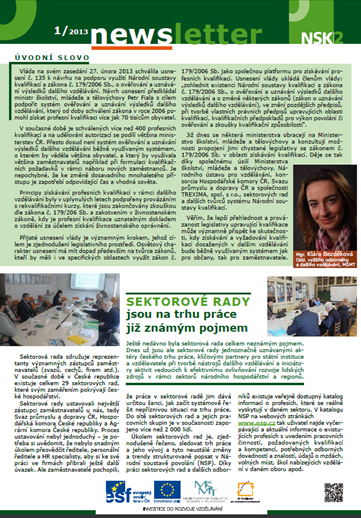 Neváhejte se na nás obrátit
Vytvoříme prezentace na Vaše vystoupení
Pomůžeme s články
Budete vědět o probíhající zkoušce PK      
	z Vašeho oboru, o které by bylo dobré napsat
S podnětem  jak efektivně a nenákladně (bohužel PR NSK nemá takové prostředky na PR jako mělo NSP) prezentovat dobré výsledky Vaší práce 

kontaktujte nás!
Jana Svobodová11 809
svobodova@komora.cz


 Monika Kubertová
kubertova@komora.cz
Eva Novotná
novotna@trexima.cz 		
 Kristýna Bendíková
kbendikova@spcr.cz
14
Děkujeme za pozornost

Těšíme se na spolupráci 

Romana Nováčková, novackova@komora.cz
Petr Havrda, petr.havrda@nuv.cz